ΕΙΚΟΝΕΣ ΓΙΑ ΕΡΓΑΣΙΑ
ΕΡΓΑΣΙΑ ΑΝΑ ΟΜΑΔΕΣ
ΤΑΞΗ Α2
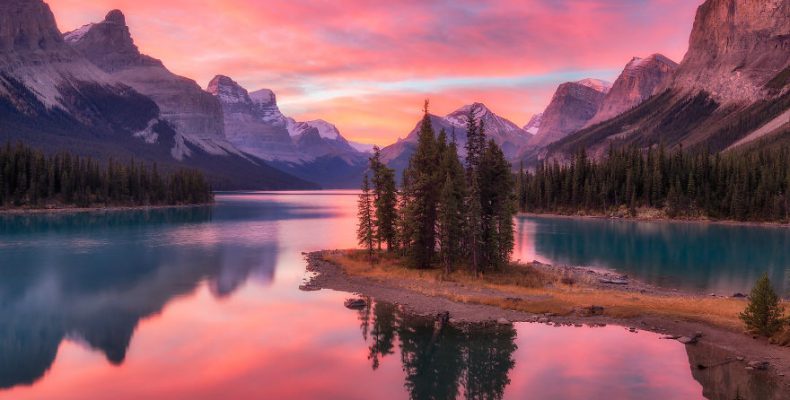 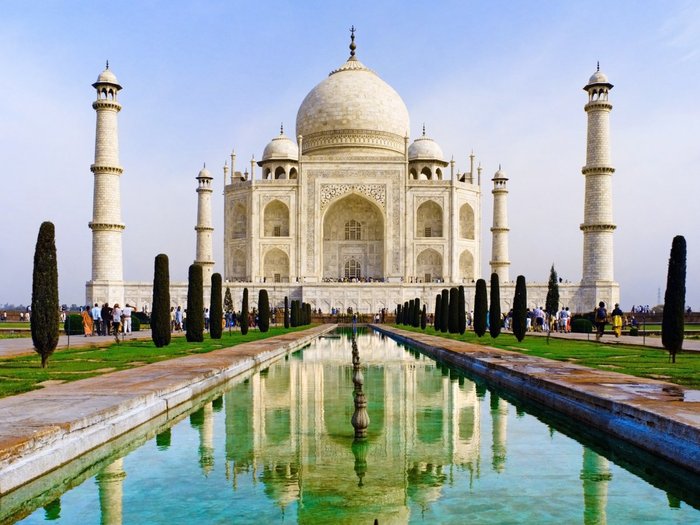 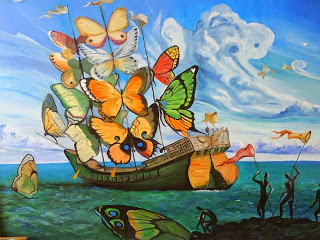